Pretty poland
My country, my town, my school.
This is my country – Poland.
The population of poland is about 38 million people.
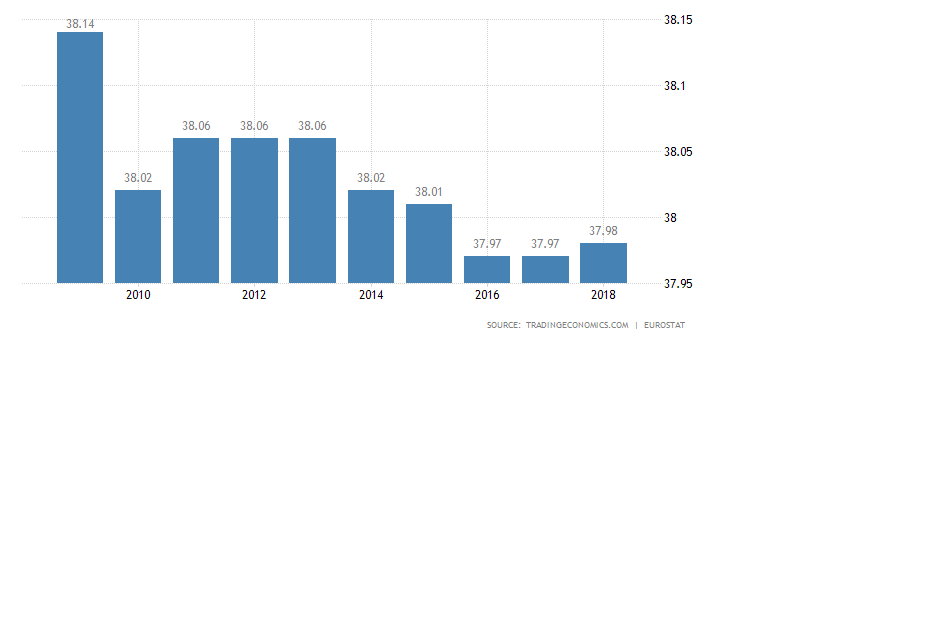 The capital city of poland is warsaw.
This is the Palace of Culture and Science              –the most famous landmark of Warsaw.
This is the royal castle in wawel (krakow).
this is the crane in gdańsk.
The Sigismund’s column located in the middle of warsaw reminds us of the king of poland –sigismund the third.
Powązki cemetery is the most famous polish graveyard. Stanislaw moniuszko,               a composer, and wladyslaw reymont, a writer, are buried here.
This is Friderick chopin, one of the most famous composers in the world. He created beautiful mazurkas and polonaises.
Maria Skłodowska-curie has been awarded two noble prizes in physics and chemistry. She discovered two new elements –Polonium and radium.
Nicolaus Copernicus formulated the heliocentric theory, according to which the earth orbits the sun.
my home town –Grudziądz.
The Klimek tower was destroyed in the second world war  and rebuilt in 2014. It’s a popular tourist attraction.
This is post-jesuit church. It’s from the baroque era.
And this is our school               –school number 5.
We’ve got a gym where we do sport and play football or volleyball.
Our volleyball team wins lots of national competitions.
Every year we’ve got a school festival.
At school festival we play and have fun all day.
THE end.
By Cyprian Tessmer.